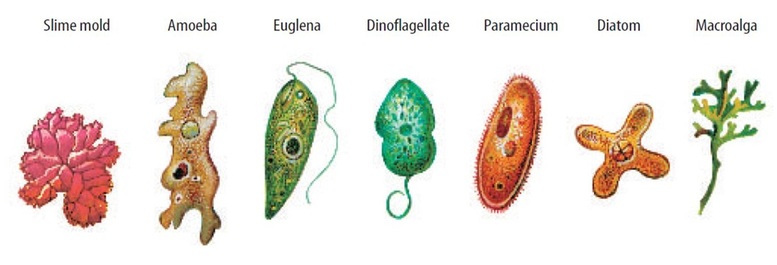 Kingdom: PROTISTA
Remember, protists are
EUKARYOTIC
UNICELLULAR
Amoeba(animal-like protist)
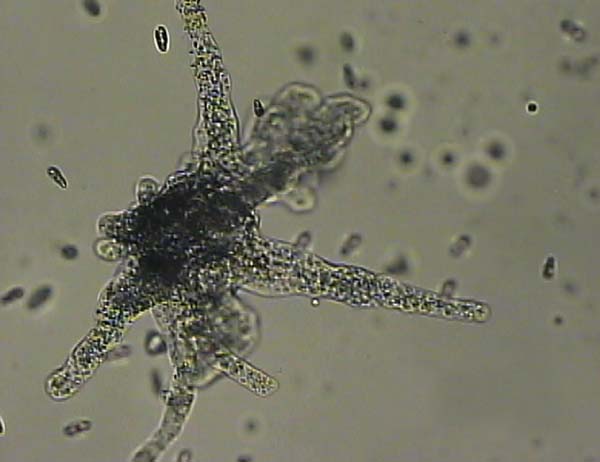 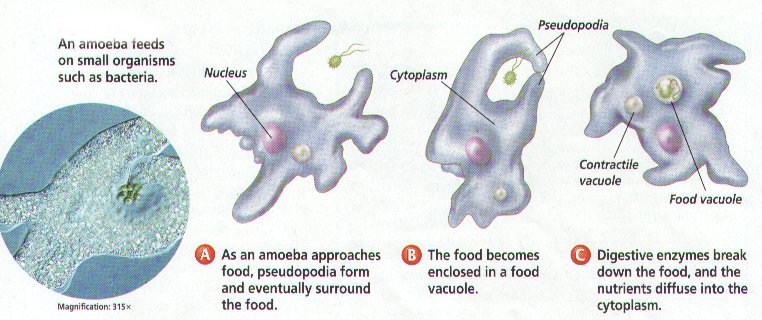 Label: Nucleus, cell membrane, food being engulfed, pseudopods, food vacuole, nucleus
Amoeba
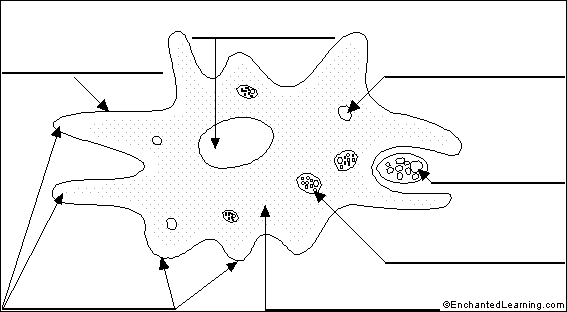 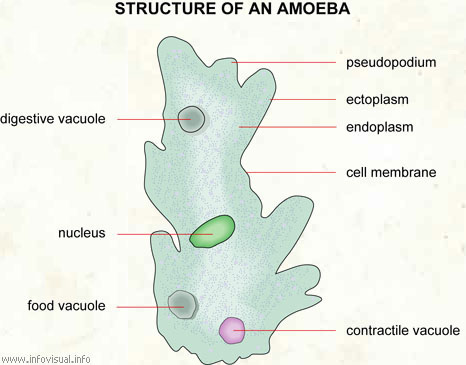 STERNGRR/ ADAPTATIONS: Amoeba
MOVEMENT

Uses pseudopods: “false feet” or projection of cytoplasm that allows the protist to “walk”/move and engulf food
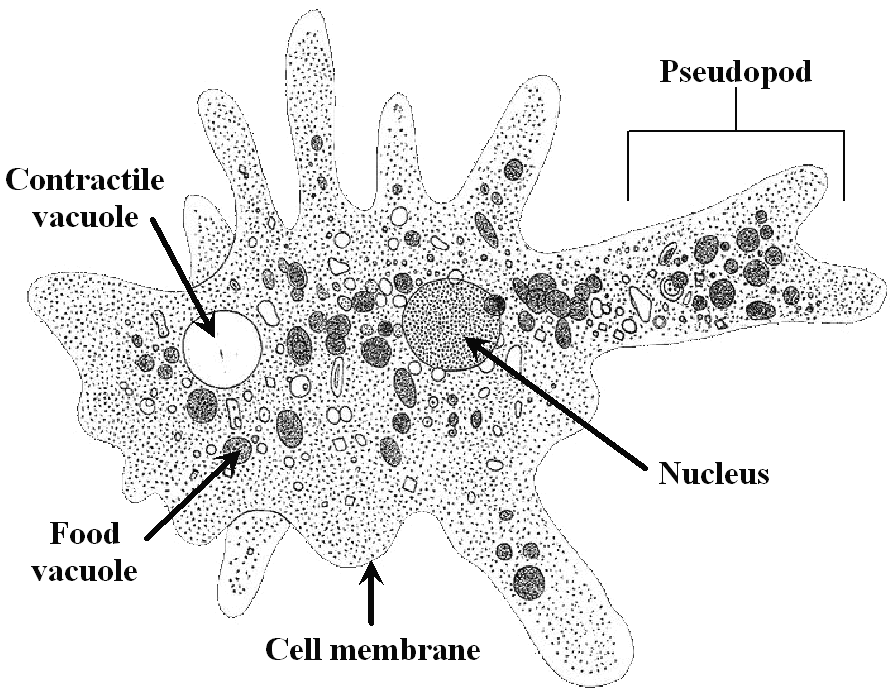 STERNGRR/ ADAPTATIONS: Amoeba
NUTRITION

An amoeba engulfs its food and forms a food vacuole. Digestive enzymes then break the food down into smaller organic compounds to be absorbed. It’s called endocytosis.
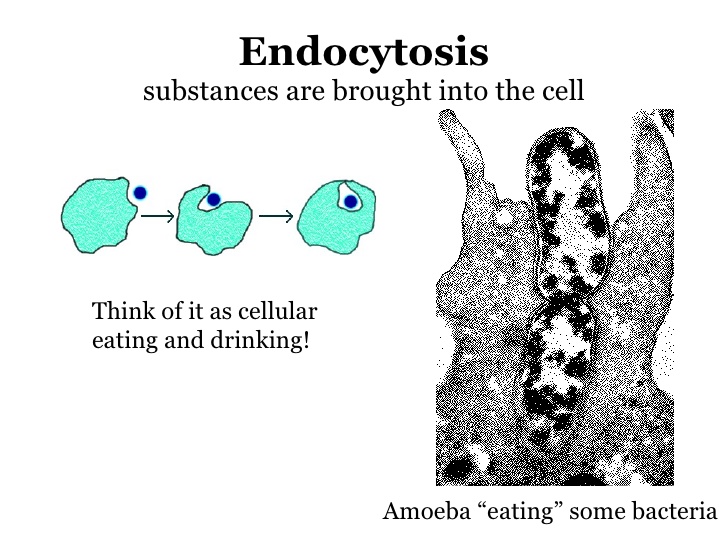 Amoeba eats two paramecia
STERNGRR/ ADAPTATIONS: Amoeba
REGULATION
(HOMEOSTASIS)

contractile vacuole to regulate water balance

Cell membrane to regulate materials entering and leaving the cell.
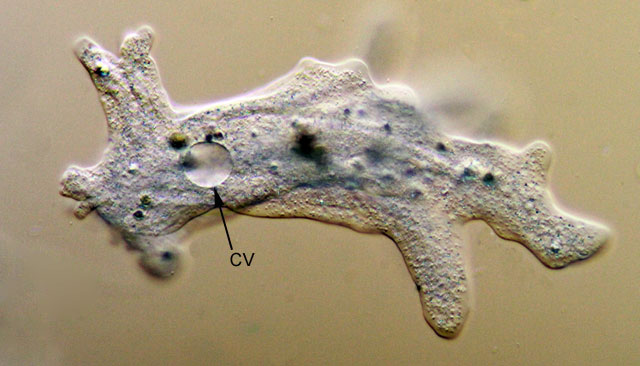 STERNGRR/ ADAPTATIONS: Amoeba
REPRODUCTION

Divide ASEXUALLY through mitosis or binary fission.
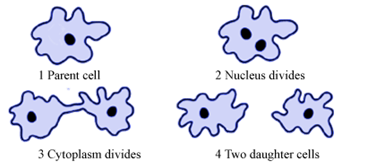 Watch it!
REFLECT
Is the amoeba an autotroph or a heterotroph? How do you know?


Is the amoeba more plant-like, animal-like, or fungus-like?  Explain.
Paramecium(animal-like protist)
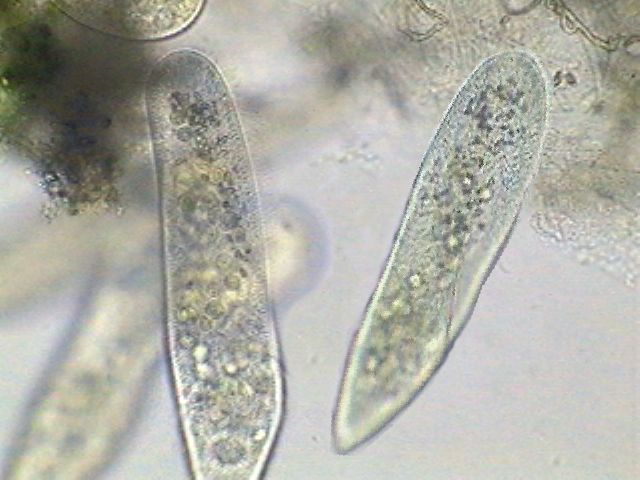 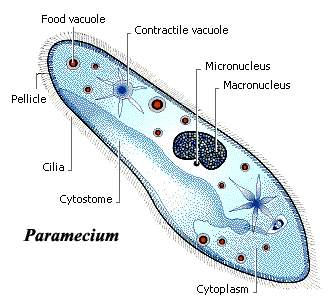 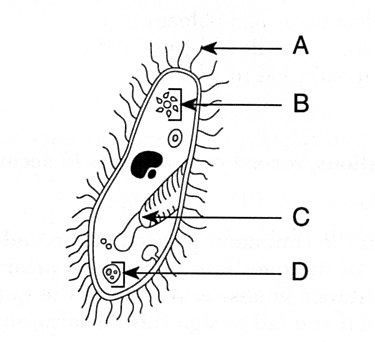 Label: Oral groove, food vacuole, contractile vacuole, cilia
Paramecium
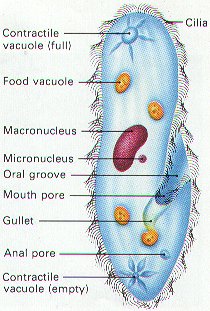 STERNGRR/ ADAPTATIONS: Paramecium
MOVEMENT

Uses cilia: small hair-like projections used for locomotion
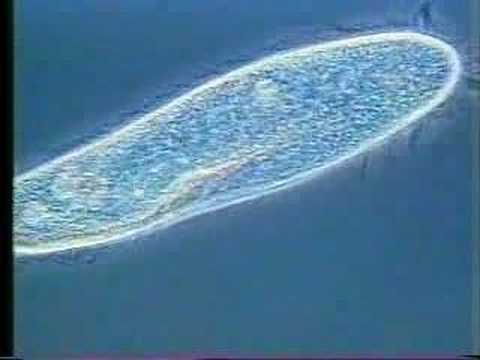 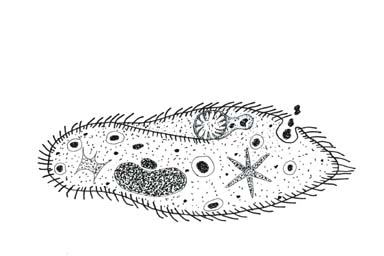 Watch it!
STERNGRR/ ADAPTATIONS: Paramecium
NUTRITION

The paramecium uses cilia to sweep food into its oral groove and into food vacuoles.  These then combine with specialized organelles called lysosomes that contain digestive enzymes to break down compounds.
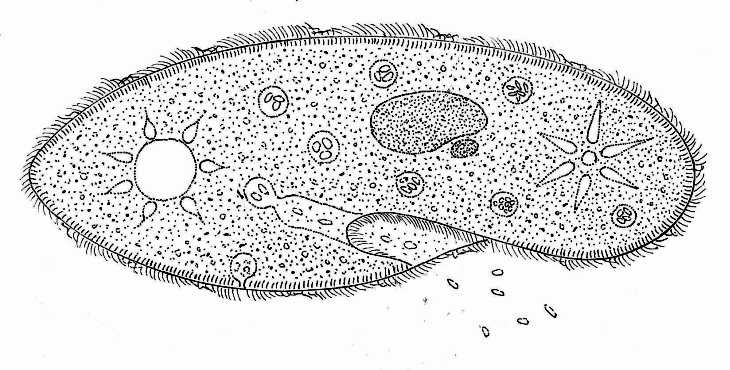 STERNGRR/ ADAPTATIONS: Paramecium
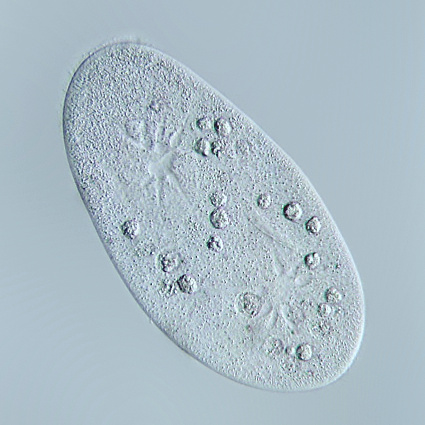 REGULATION
(HOMEOSTASIS)

contractile vacuole to regulate water balance

Cell membrane to regulate materials entering and leaving the cell.
Let’s Watch: Paramecium Vacuole
STERNGRR/ ADAPTATIONS: Paramecium
REPRODUCTION

Divide ASEXUALLY through mitosis or binary fission.
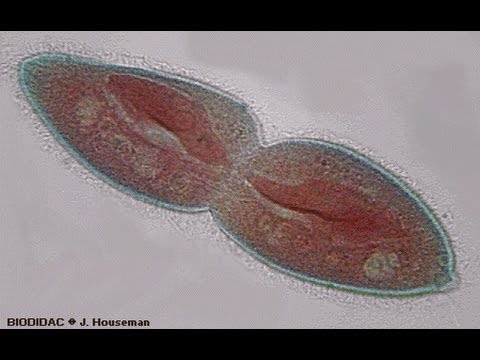 REFLECT
Is the paramecium an autotroph or a heterotroph? How do you know?


Is the paramecium more plant-like, animal-like, or fungus-like?  Explain.
Euglena(plant-like protist)
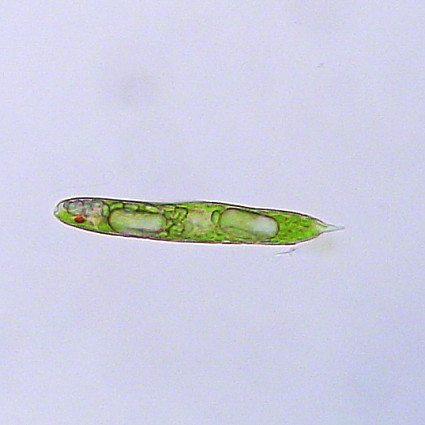 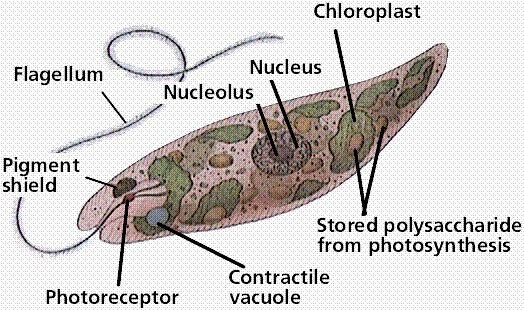 Label: Nucleus, Eye spot, Cell Membrane, Flagellum, Contractile Vacuole, Chloroplast, Chlorophyll
Euglena
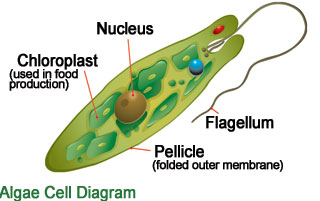 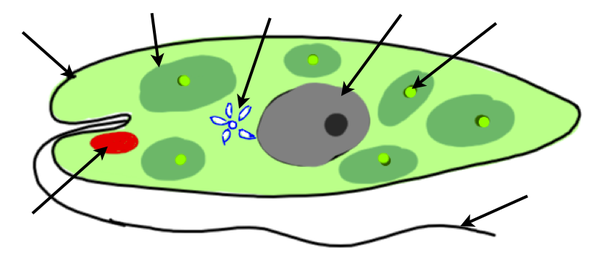 STERNGRR/ ADAPTATIONS: Euglena
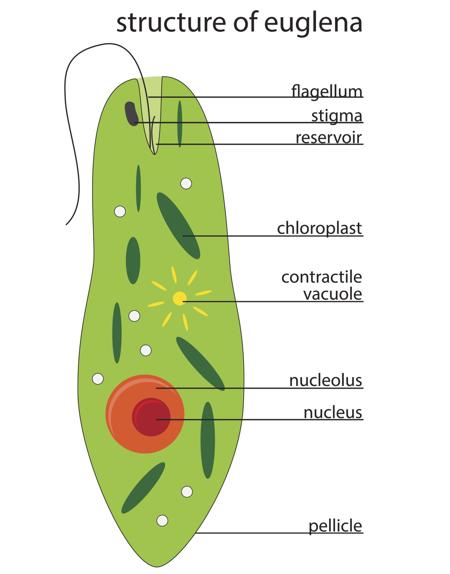 MOVEMENT

Uses flagella: tail-like projections used for locomotion
Watch it!
STERNGRR/ ADAPTATIONS: Euglena
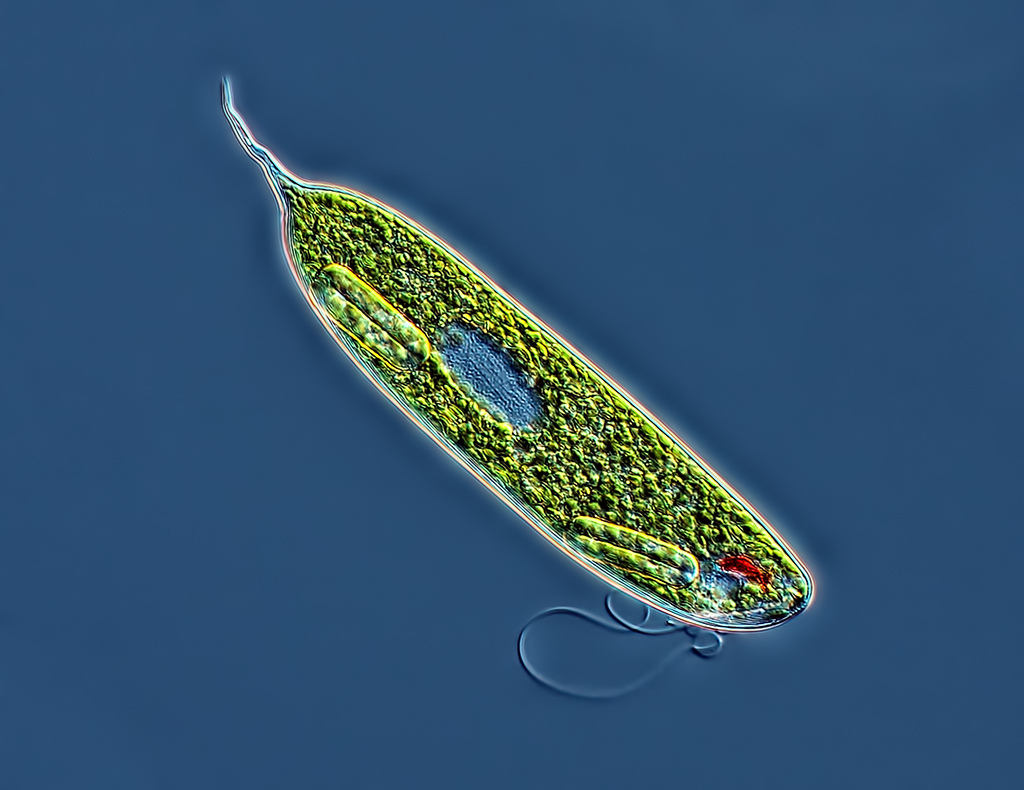 NUTRITION

Algae obtain nutrients by converting sunlight energy into food using chlorophyll pigment inside chloroplasts.

They also have an eye spot to locate sunlight.

The movement of a protist in response to light stimuli is called photo-taxis.
STERNGRR/ ADAPTATIONS: Euglena
REGULATION
(HOMEOSTASIS)

contractile vacuole to regulate water balance

Cell membrane to regulate materials entering and leaving the cell.
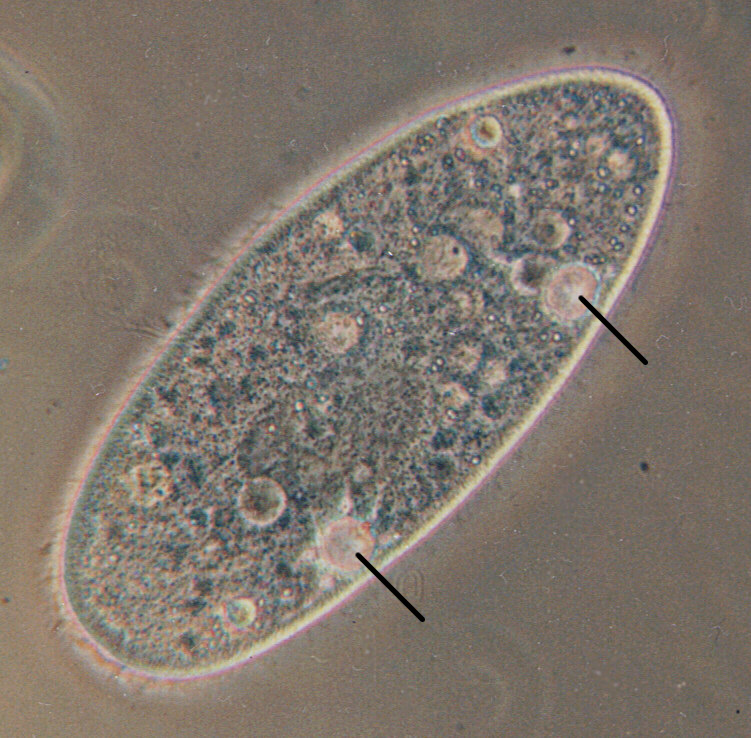 STERNGRR/ ADAPTATIONS: Euglena
REPRODUCTION

 Divide ASEXUALLY through mitosis or binary fission.

 Reproduce SEXUALLY by conjugation (swapping genes) or spores.
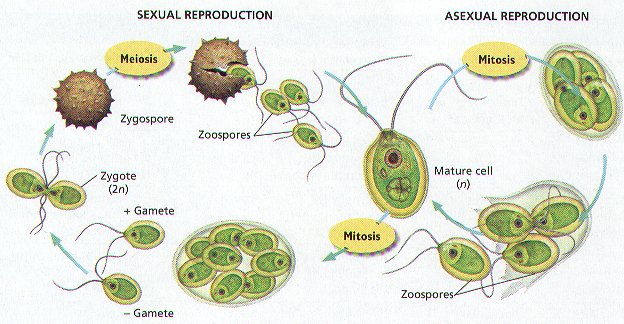 REFLECT
Is the paramecium an autotroph or a heterotroph? How do you know?

Is the paramecium more plant-like, animal-like, or fungus-like?  Explain.


 How is the eye spot an adaptation for survival in paramecium?
PRACTICE!
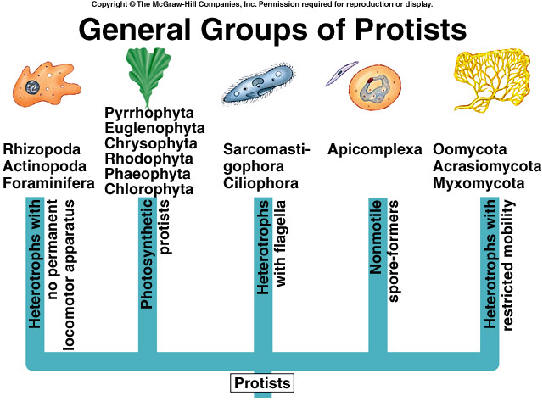 Complete the practice questions on the last page.
Amoeba
Protista Identification  Using a Dichotomous Key
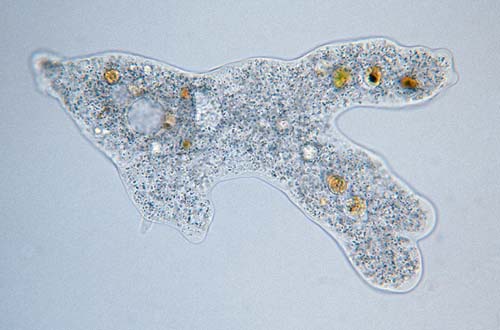 What is this Protist?
Protista Identification Using a Dichotomous Key
Stentor
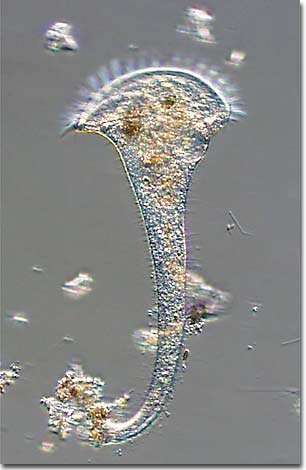 What is this Protist?
Euglena
Protista Identification  Using a Dichotomous Key
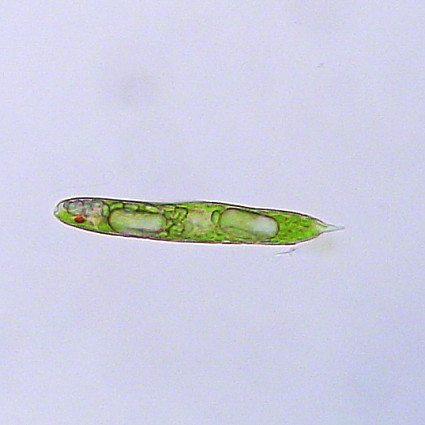 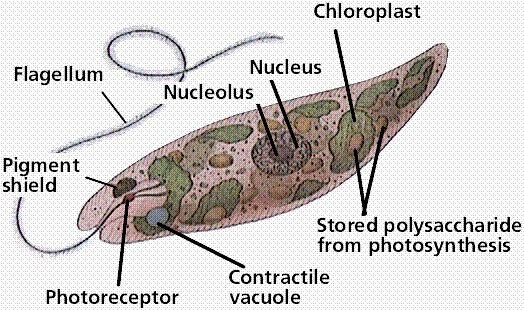 What is this Protist?
Protista Identification Using a Dichotomous Key
Spirogyra
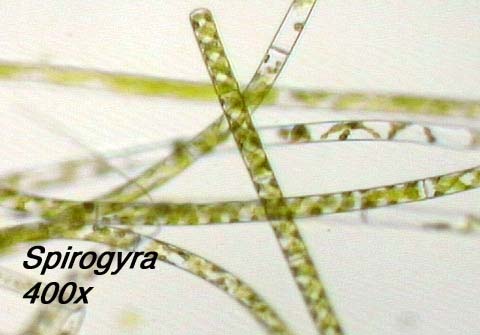 What is this Protist?
Paramecium
Protista Identification  Using a Dichotomous Key
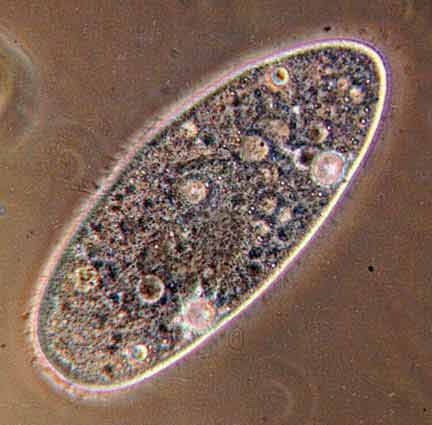 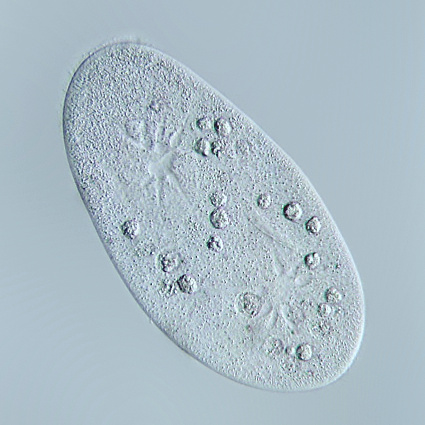 What is this Protist?
Protista Identification Using a Dichotomous Key
Volvox
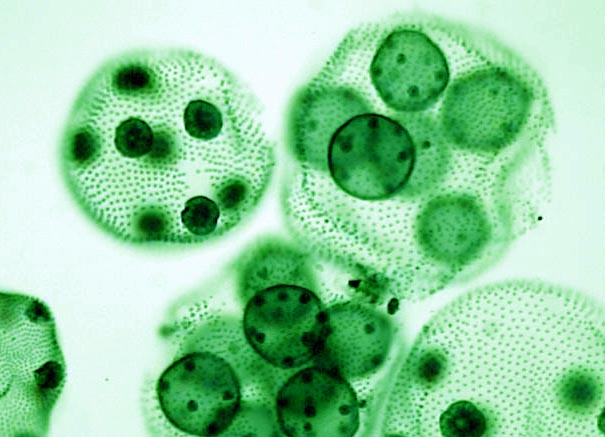 What is this Protist?